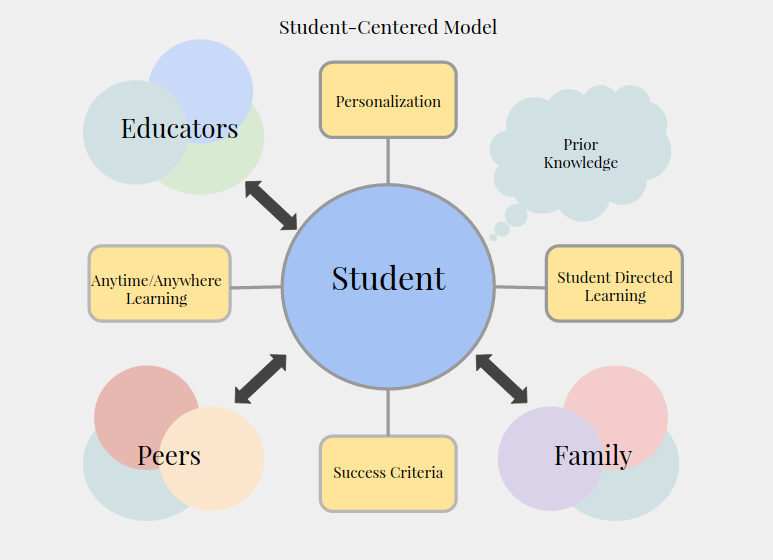 Teacher Centered vs Student Centered
Student Centered vs Teacher Centered